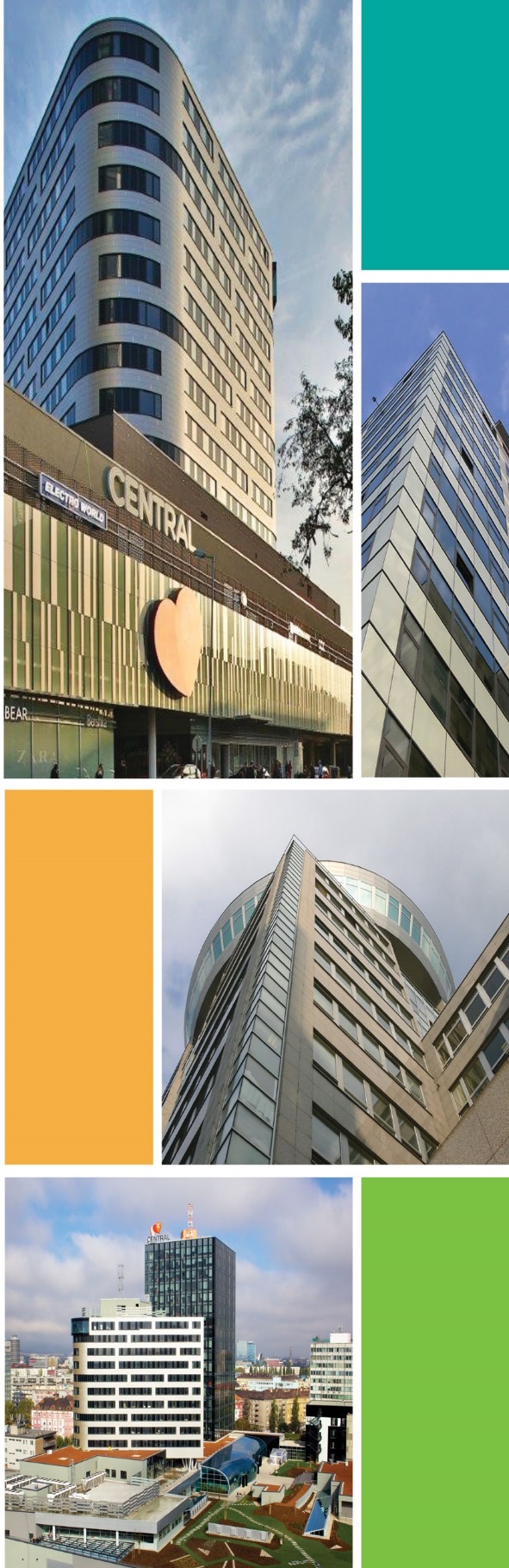 IMMOCAP GROUP
Jedna z najvýznamnejších developerských spoločností na Slovensku 

20-ročná história 

Úspešná spolupráca s viacerými renomovanými medzinárodnými investormi.

Najvýznamnejšie realizované projekty:
CENTRAL Bratislava
BBC III, IV, V, Bratislava, 
BUDA SQUARE, Budapešť
BERGAMON, Bratislava
Čierna Voda Suché miesto 
a ďalšie
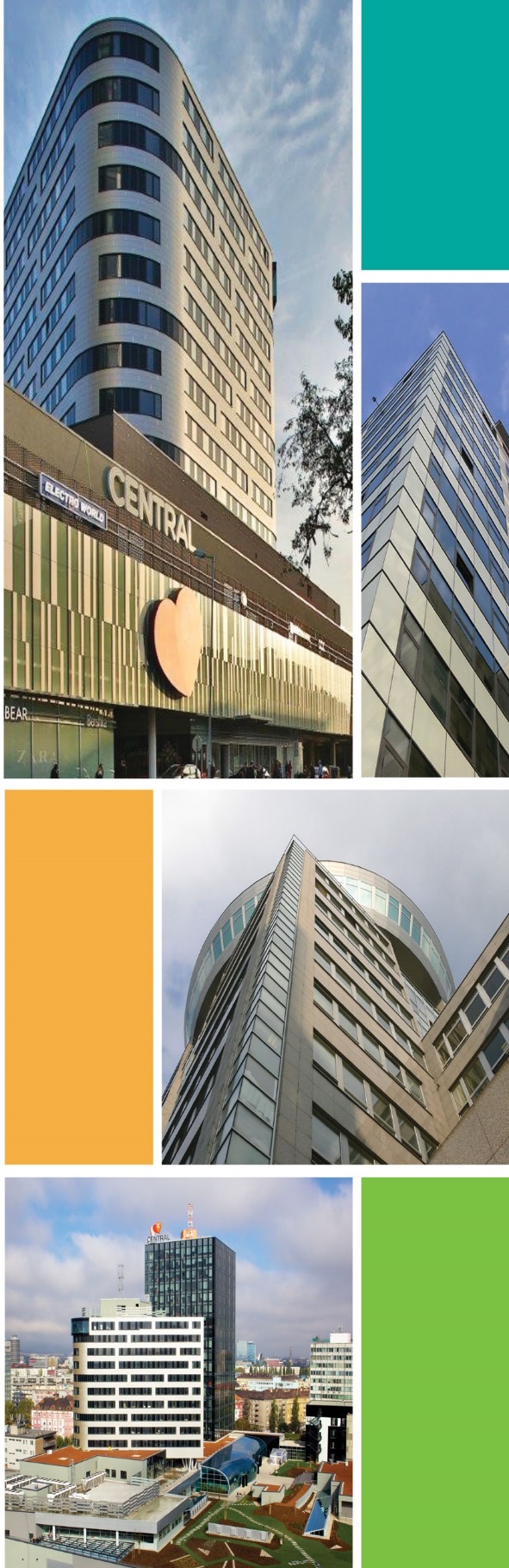 CENTRAL
Názov projektu:

Umiestnenie:

Kategória projektu:
Central

Bratislava
Viacúčelová nehnuteľnosť
Nákupné centrum vrátane fitness centra s 25 m plaveckým bazénom s celkovou prenajímateľnou plochou 39 tis. m2 / 155 obchodných jednotiek
Administratívna budova s celkovou prenajímateľnou plochou 16 tis. m2 / sídlo spoločnosti Orange
Poliklinika ProCare s celkovou prenajímateľnou plochou 4 tis. m2
4* Hotel LINDNER (222 izieb)
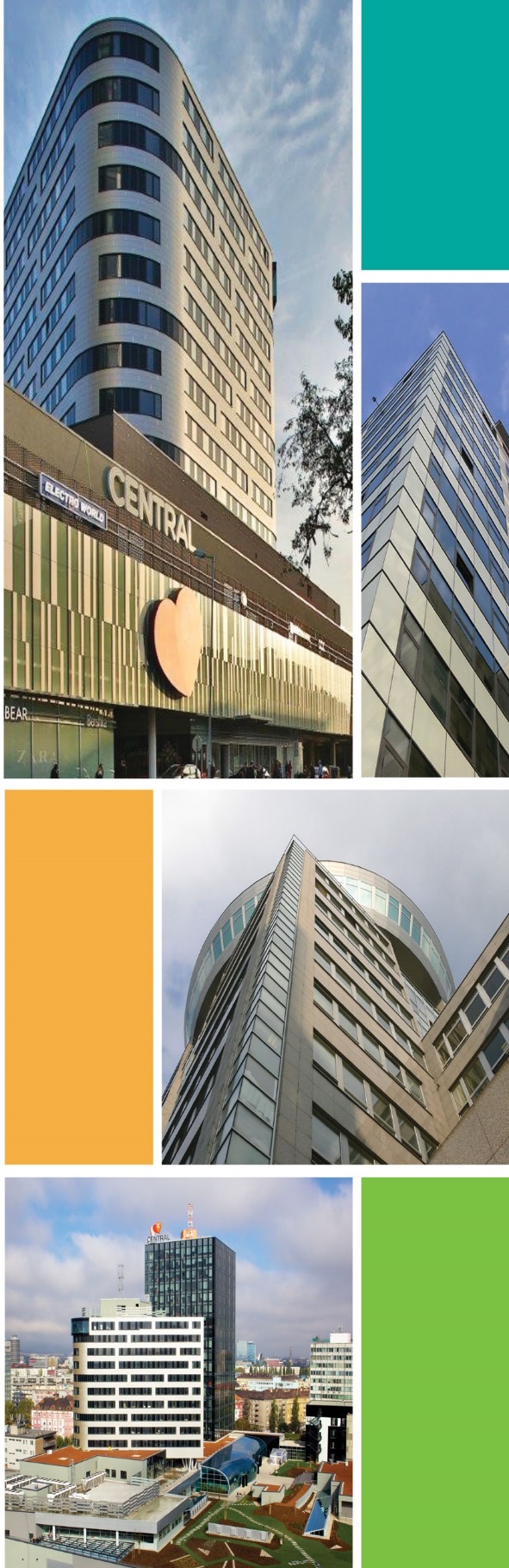 CENTRAL
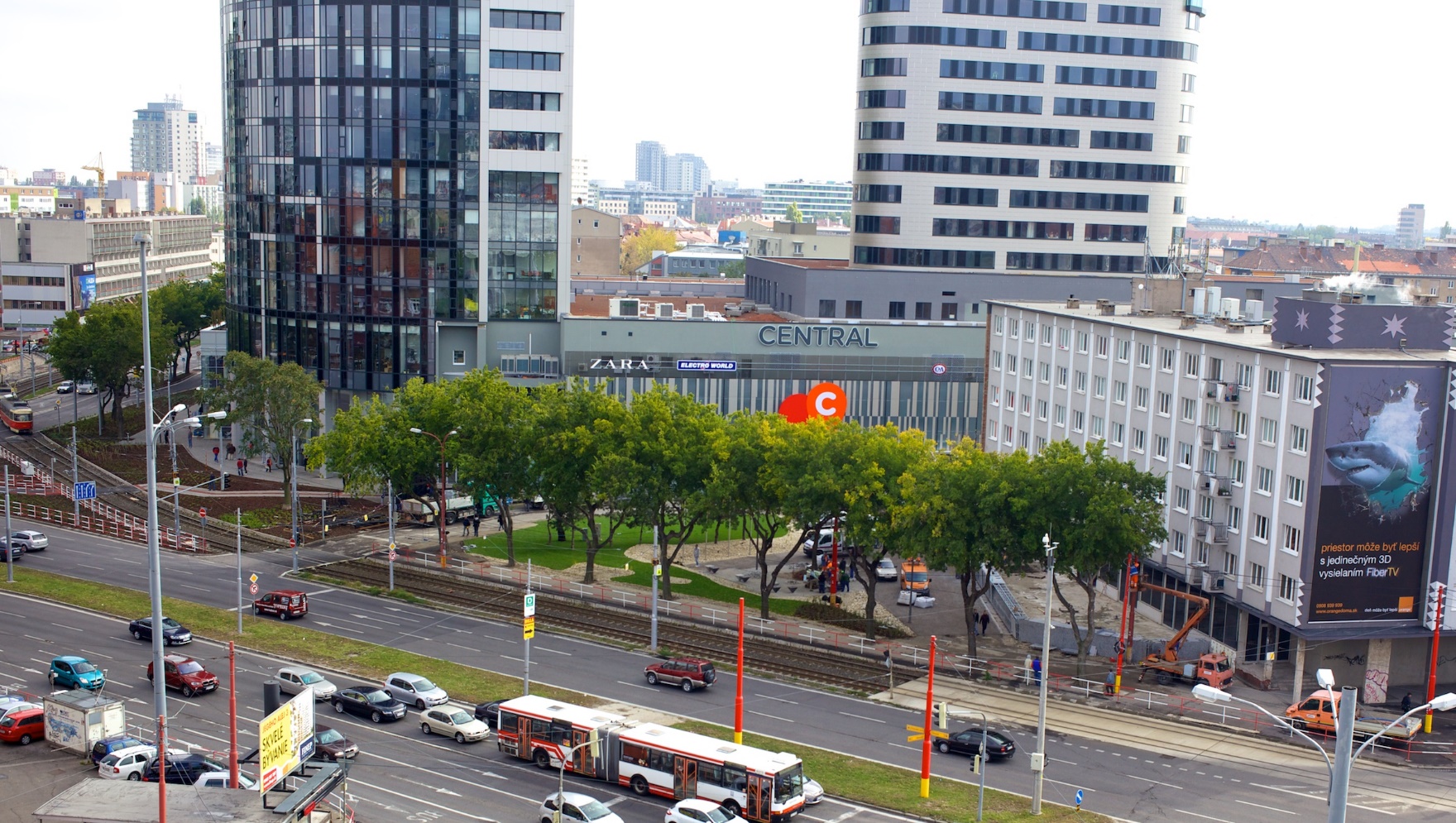 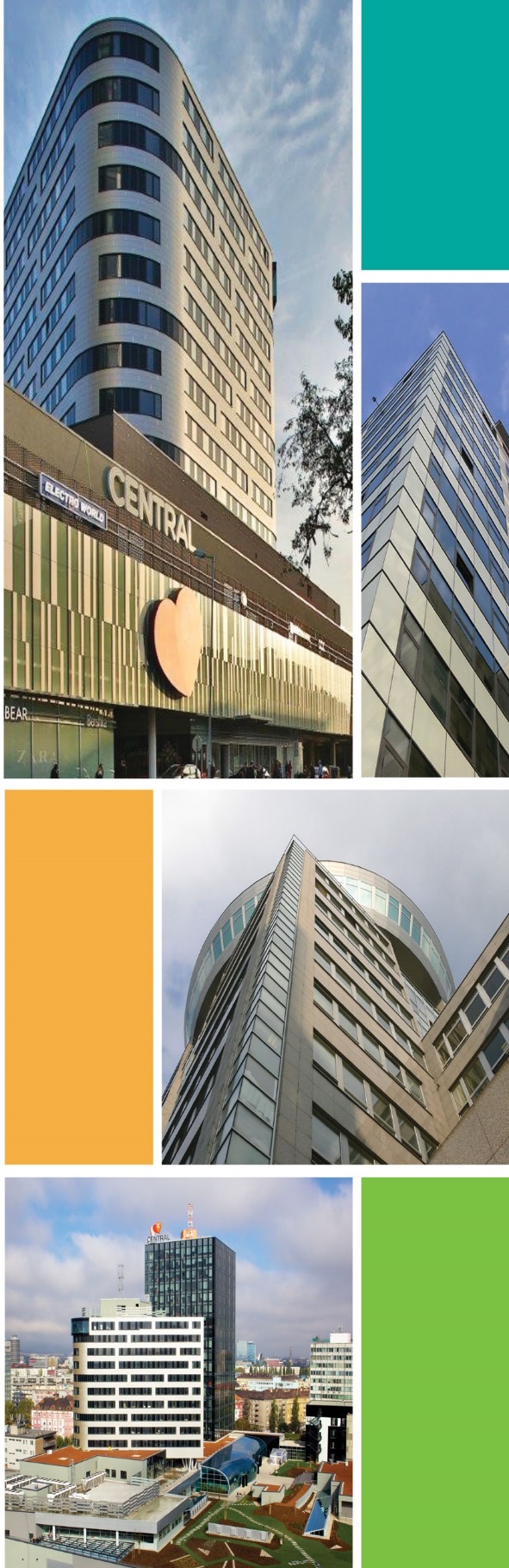 CENTRAL
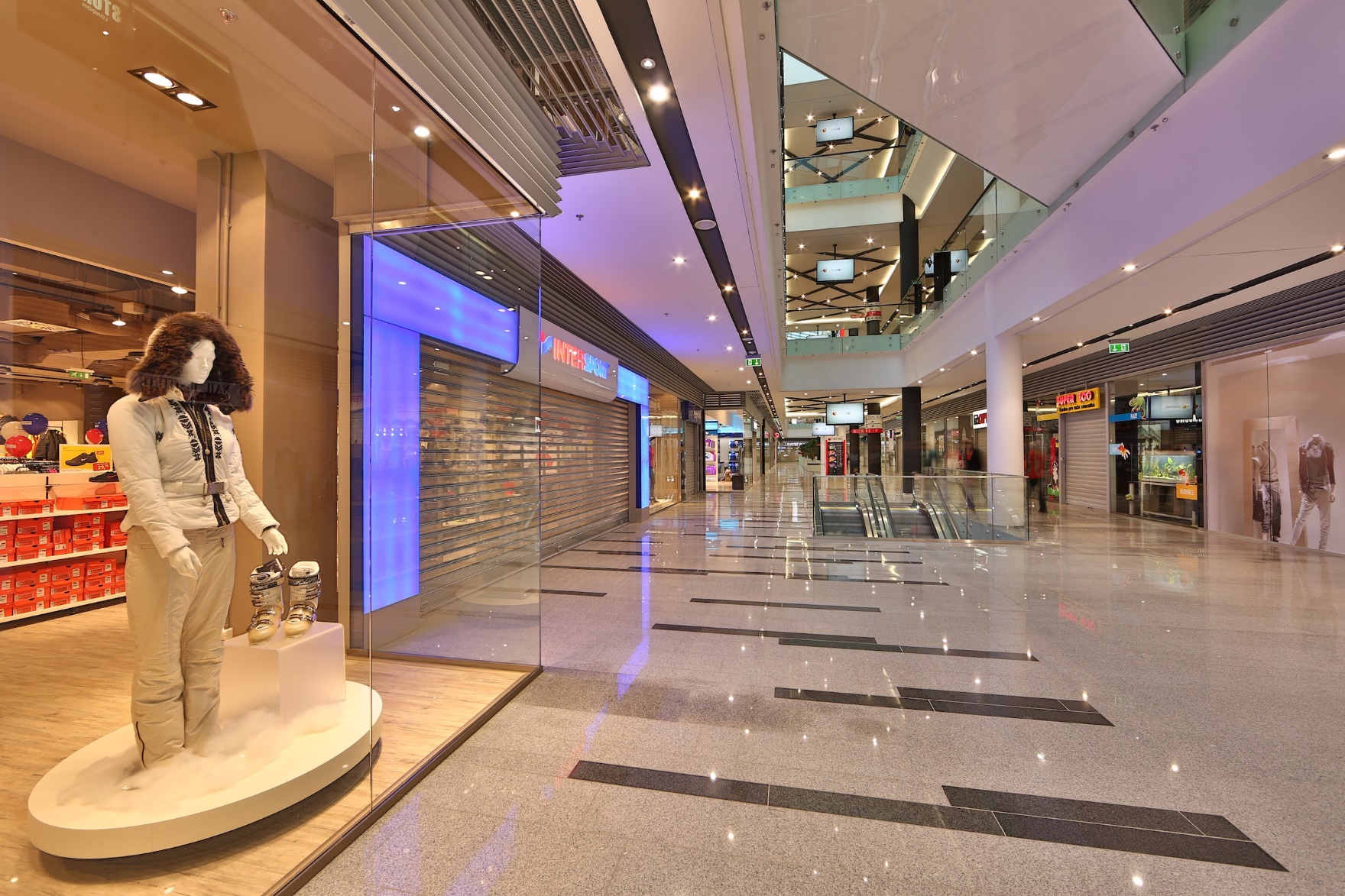 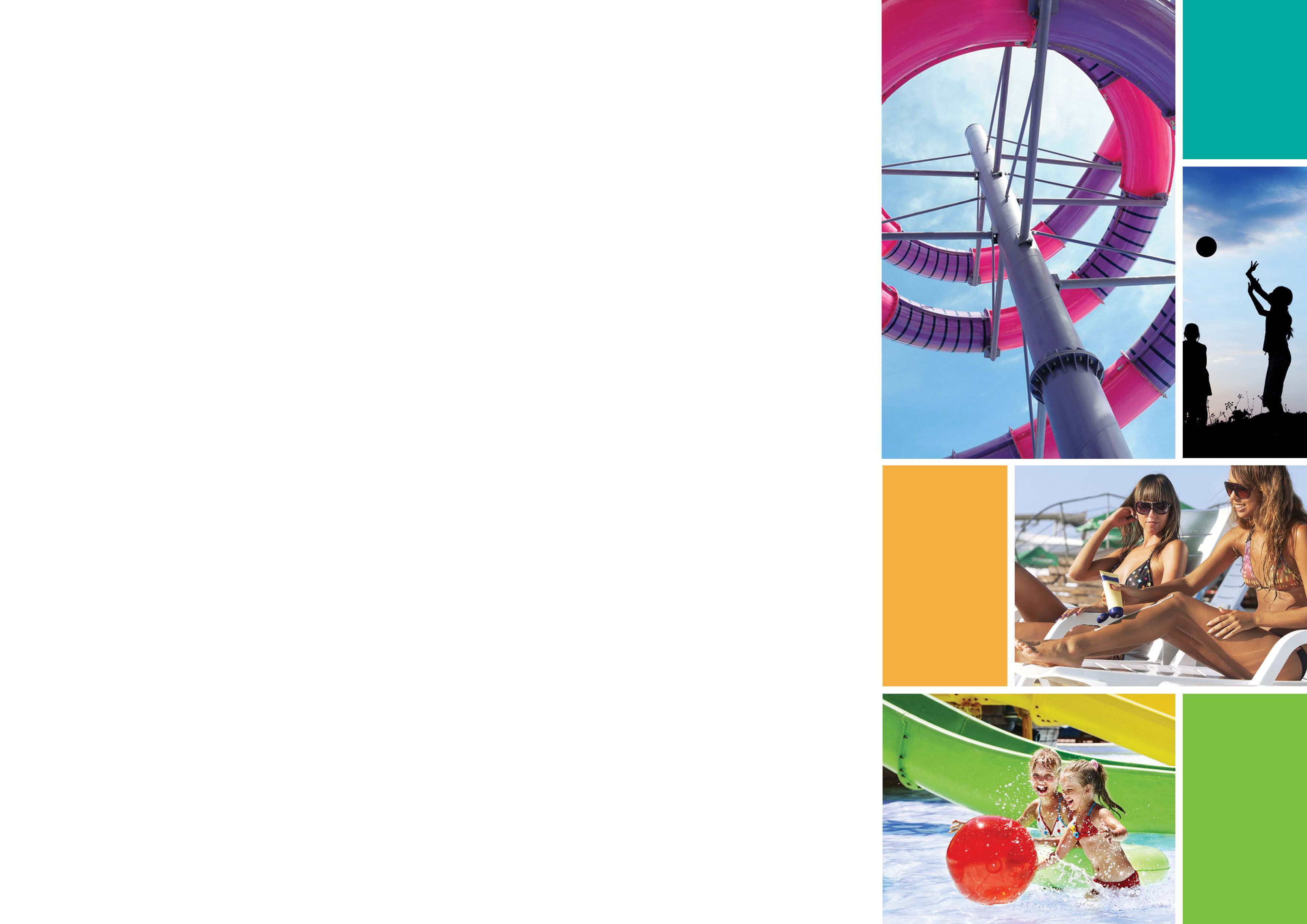 Bana Park Piešťany
Názov projektu:

Umiestnenie:

Kategória projektu:
Bana Park Piešťany

Obec Banka

Aquapark s celoročným využitím
Projekt sa nachádza v prípravnej fáze
2 základné zóny – celoročná a letná zóna
10 bazénov (4 s celoročným využitím) vrátane 50m a 25m plaveckého bazénu
22 tobogánov (4 s celoročným využitím) športoviská, detské ihriská, vodný hrad, vodný ostrov, wellness a iné
doplnkové služby – reštaurácie, kaviarne, zábava, obchody
denná kapacita do 9 000 návštevníkov,
predpokladaná ročná návštevnosť 700 tis. – 1 mil.
Hlavná cieľ. skupina:

Primárna spád. oblasť:
Rodiny s deťmi

Západná a stredná časť Slovenska od Bratislavy po Banskú Bystricu a Žilinu
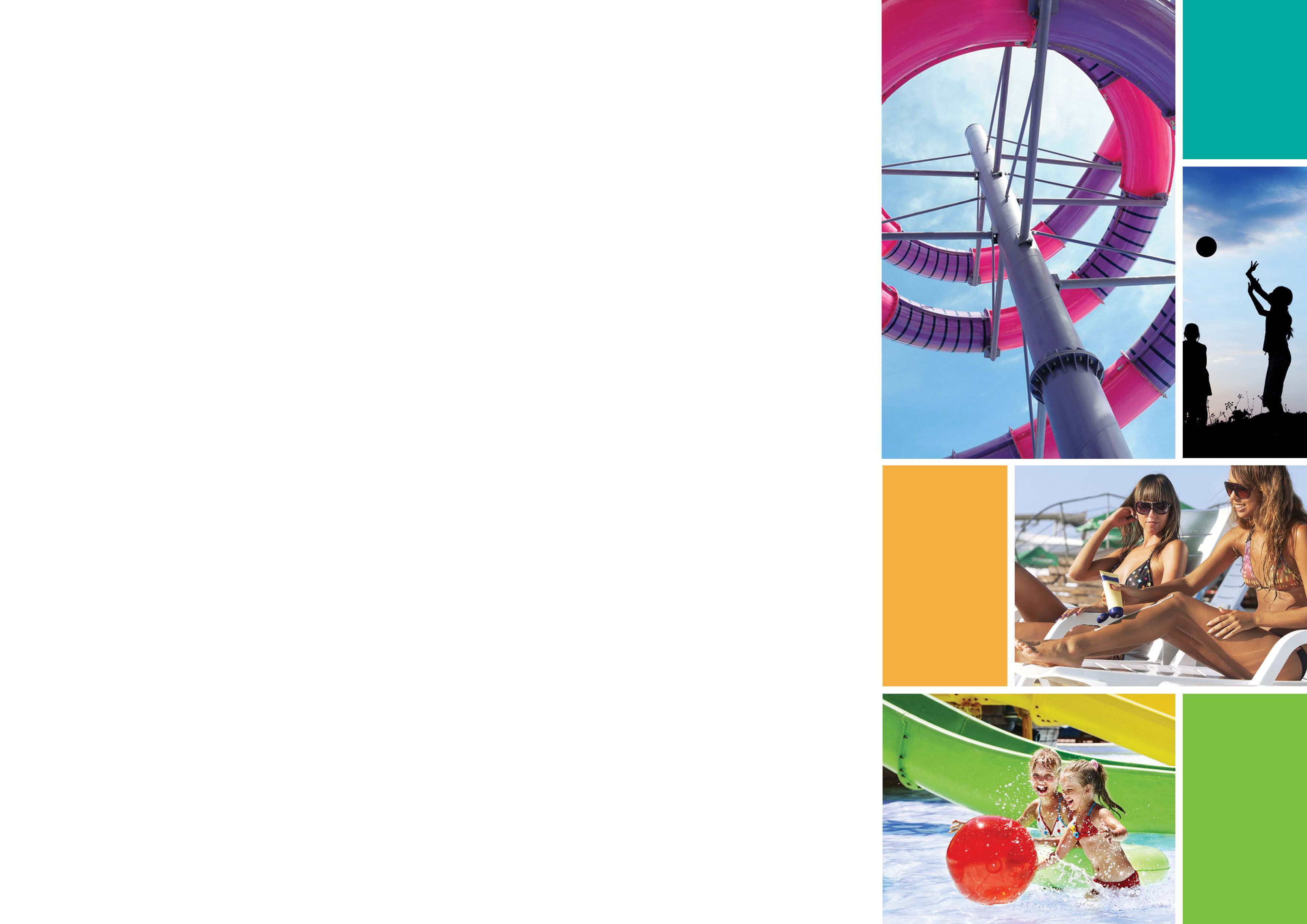 Bana Park Piešťany
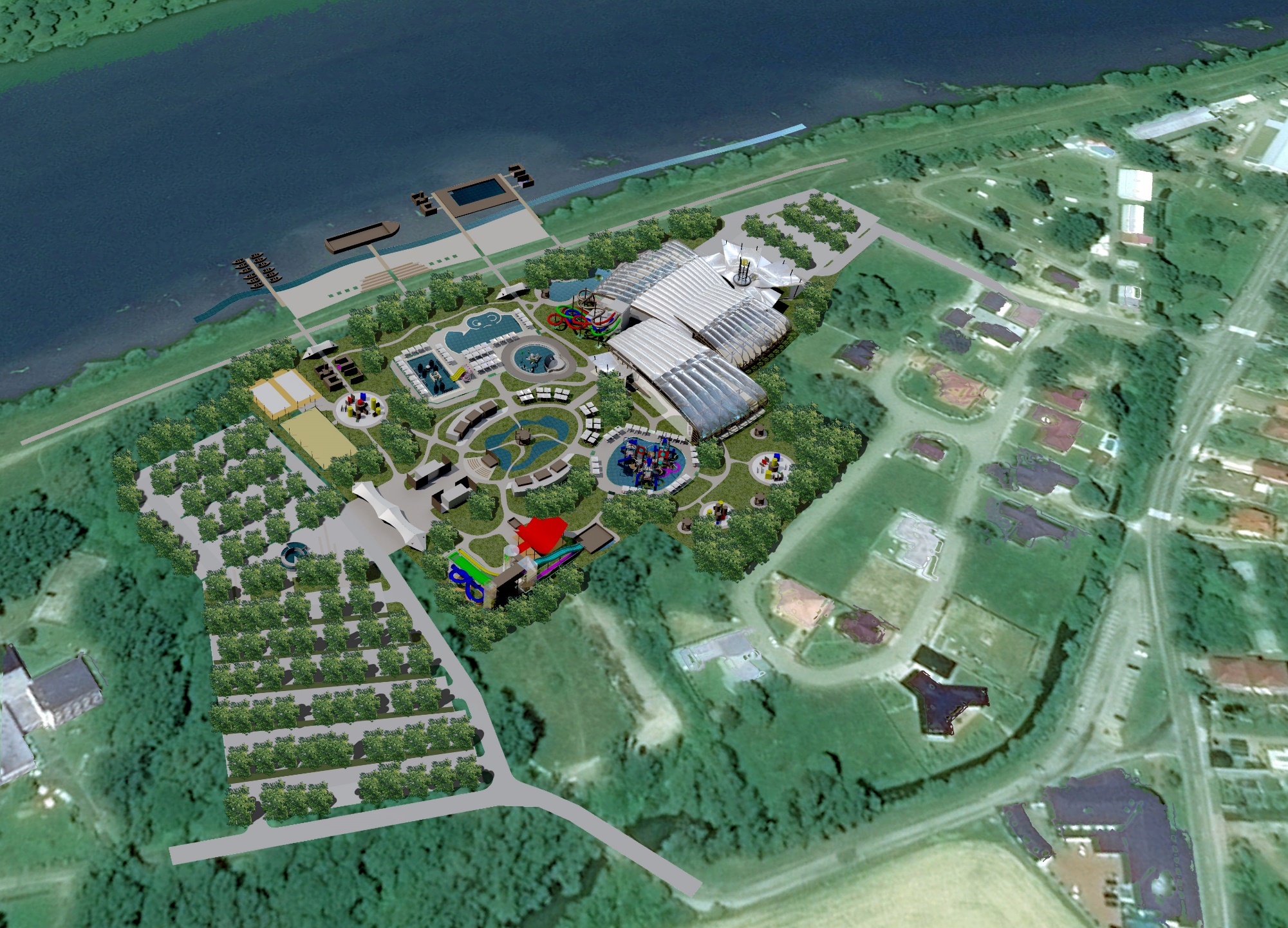 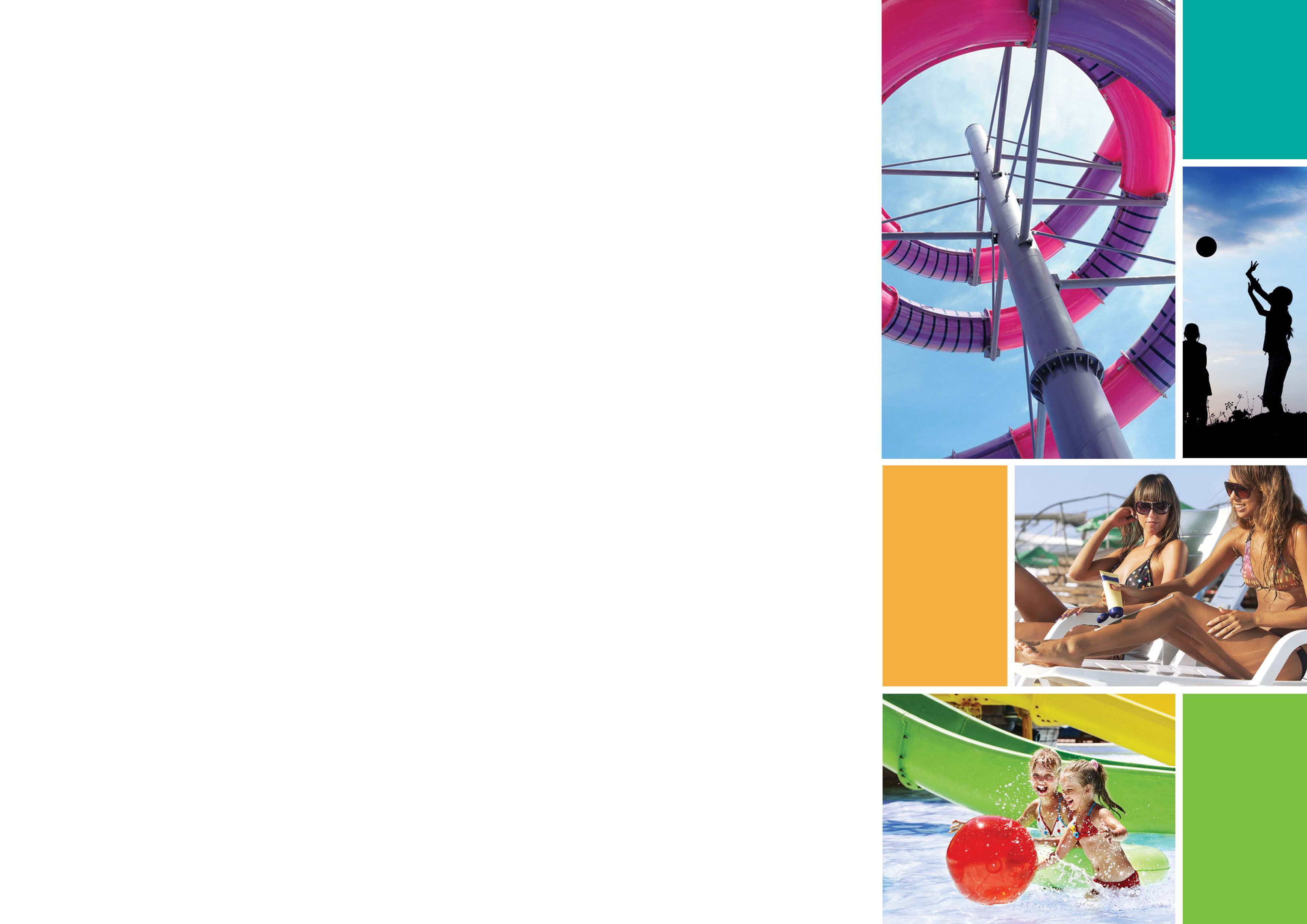 Bana Park Piešťany
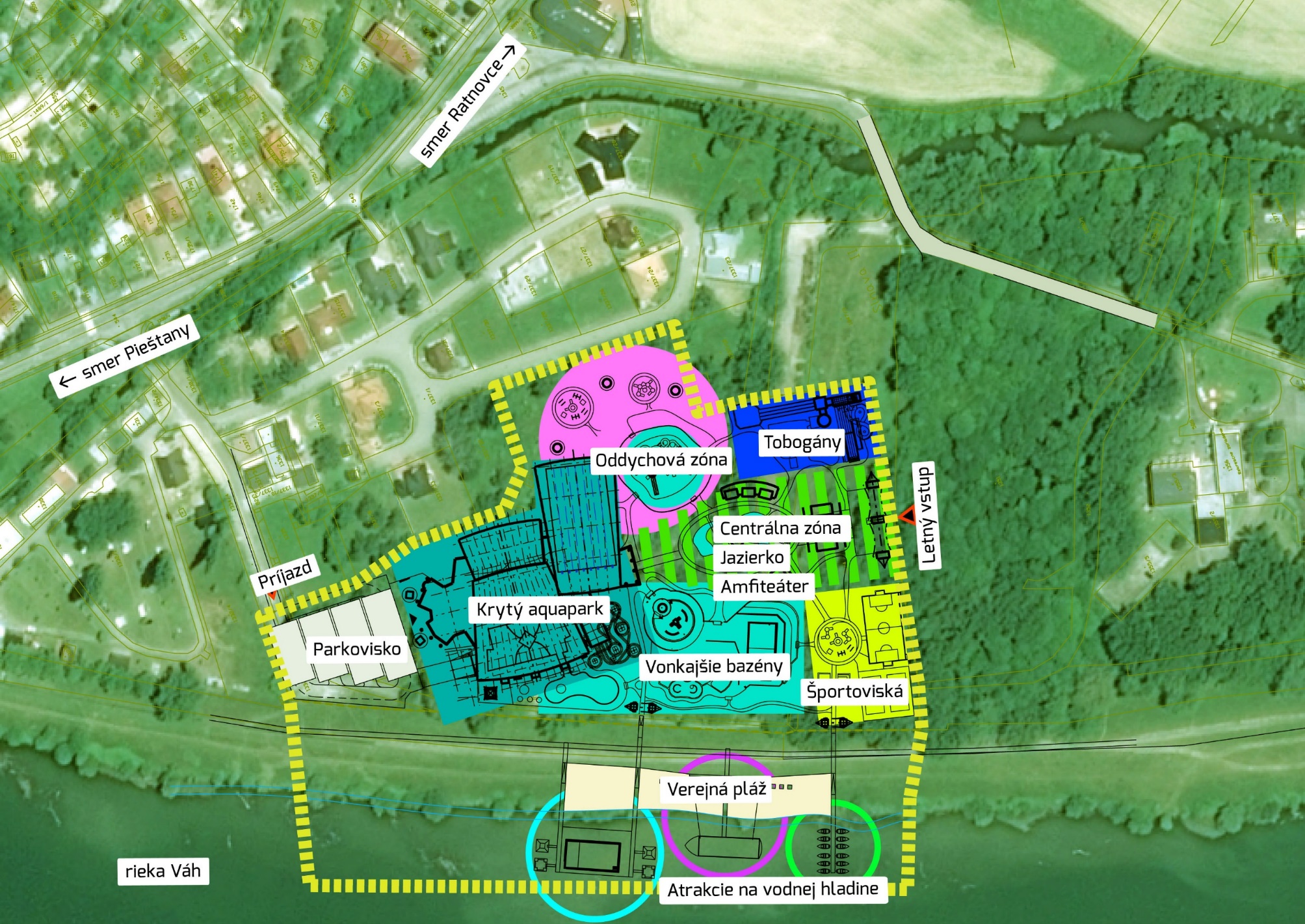 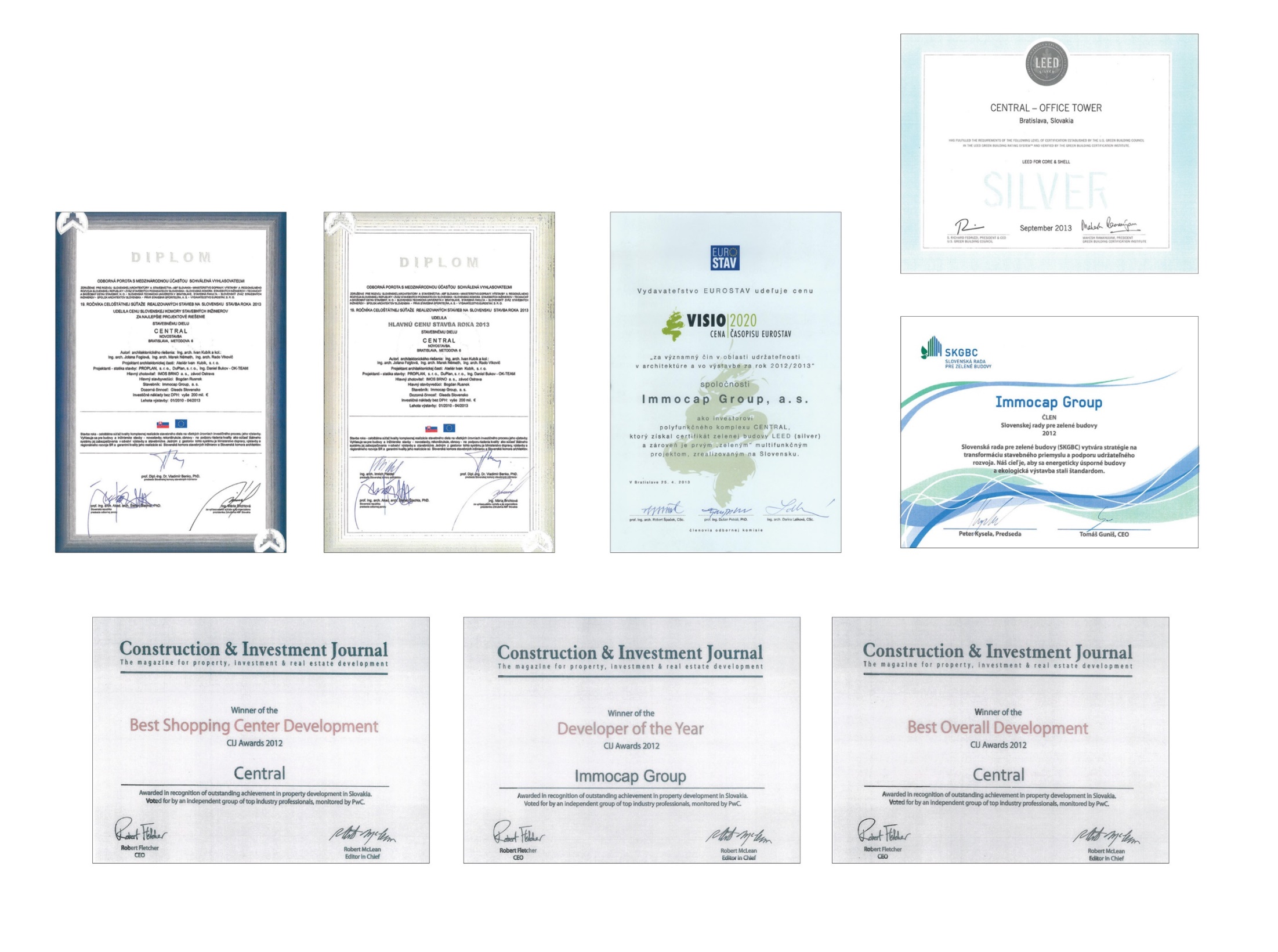 Ocenenia spoločnosti Immocap Group
LEED SILVER - Central, Office Tower
Central -Best architecture project 2013
Construction of the year 2013
VISIO 2020 – Eurostav award
SKGBC- member
Best Overall Development
Best Shopping Center Development
Developer of the Year